Комитет  государственного строительного надзора и государственной экспертизы Ленинградской области
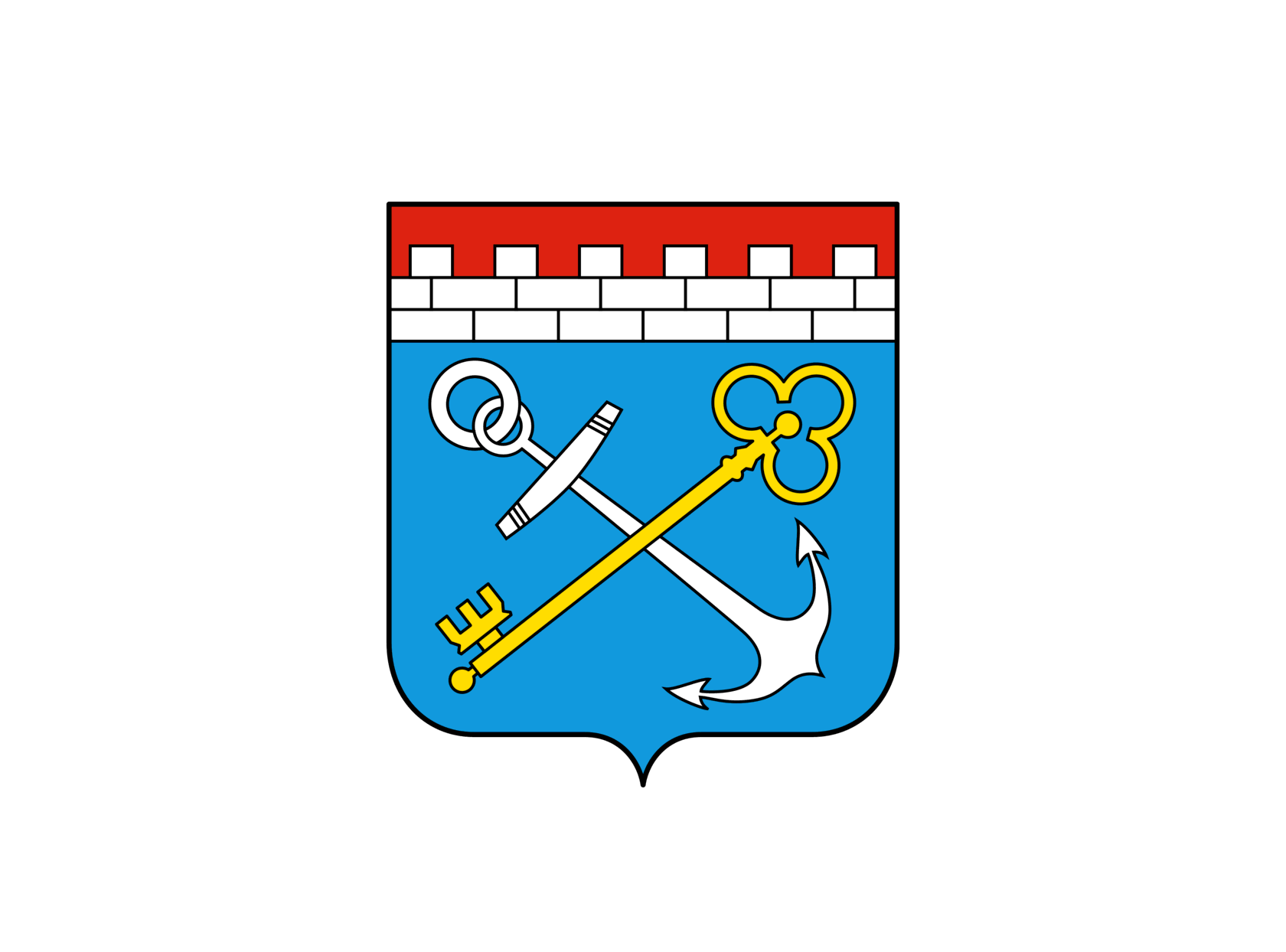 Доклад
о результатах осуществления деятельности департамента государственного строительного надзора 
комитета государственного строительного надзора
и государственной экспертизы Ленинградской области 
регионального государственного
 строительного надзора
в 2023 году и планах работы на 2024 год
Комитет  государственного строительного надзора и государственной экспертизы Ленинградской области
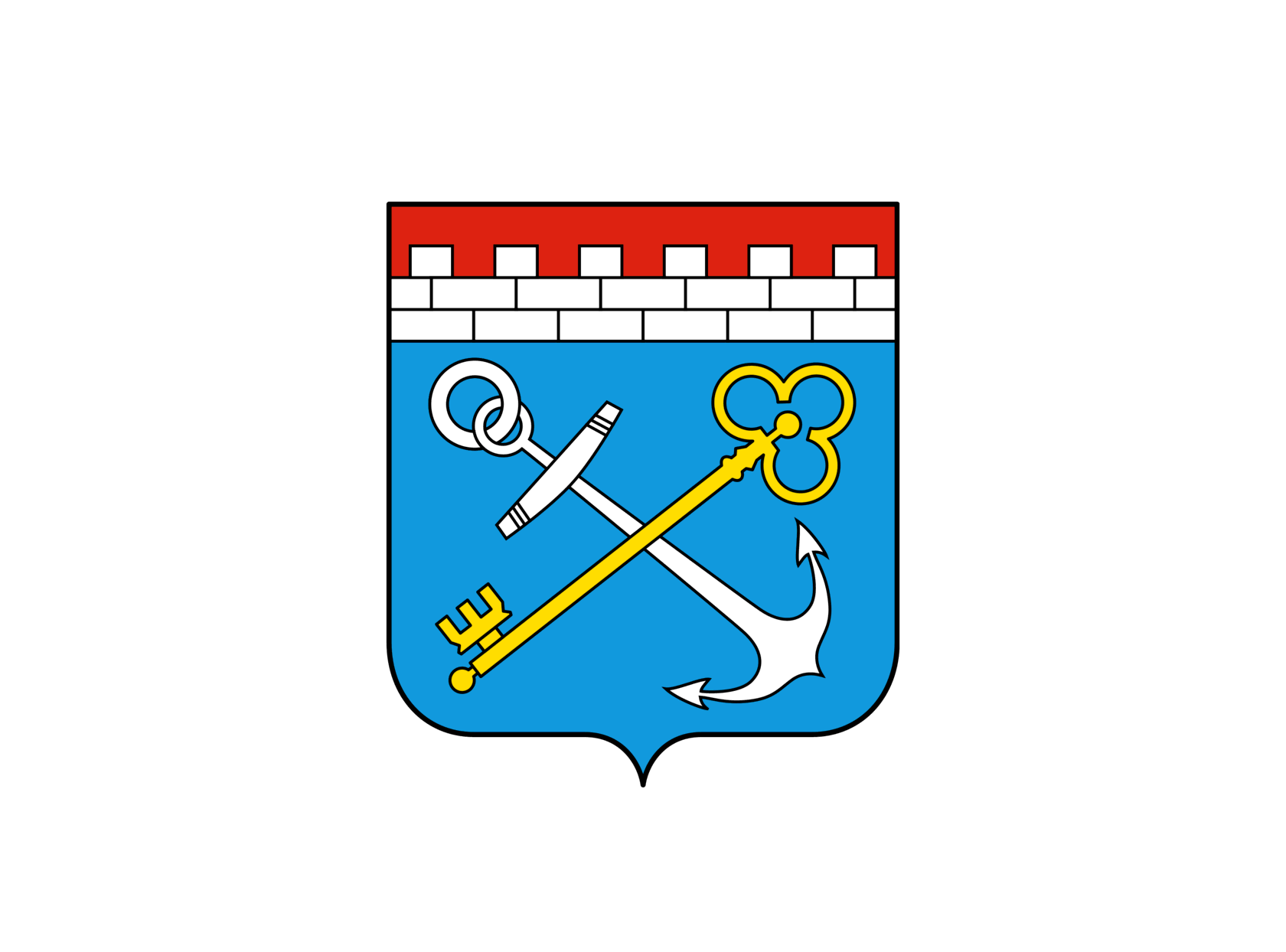 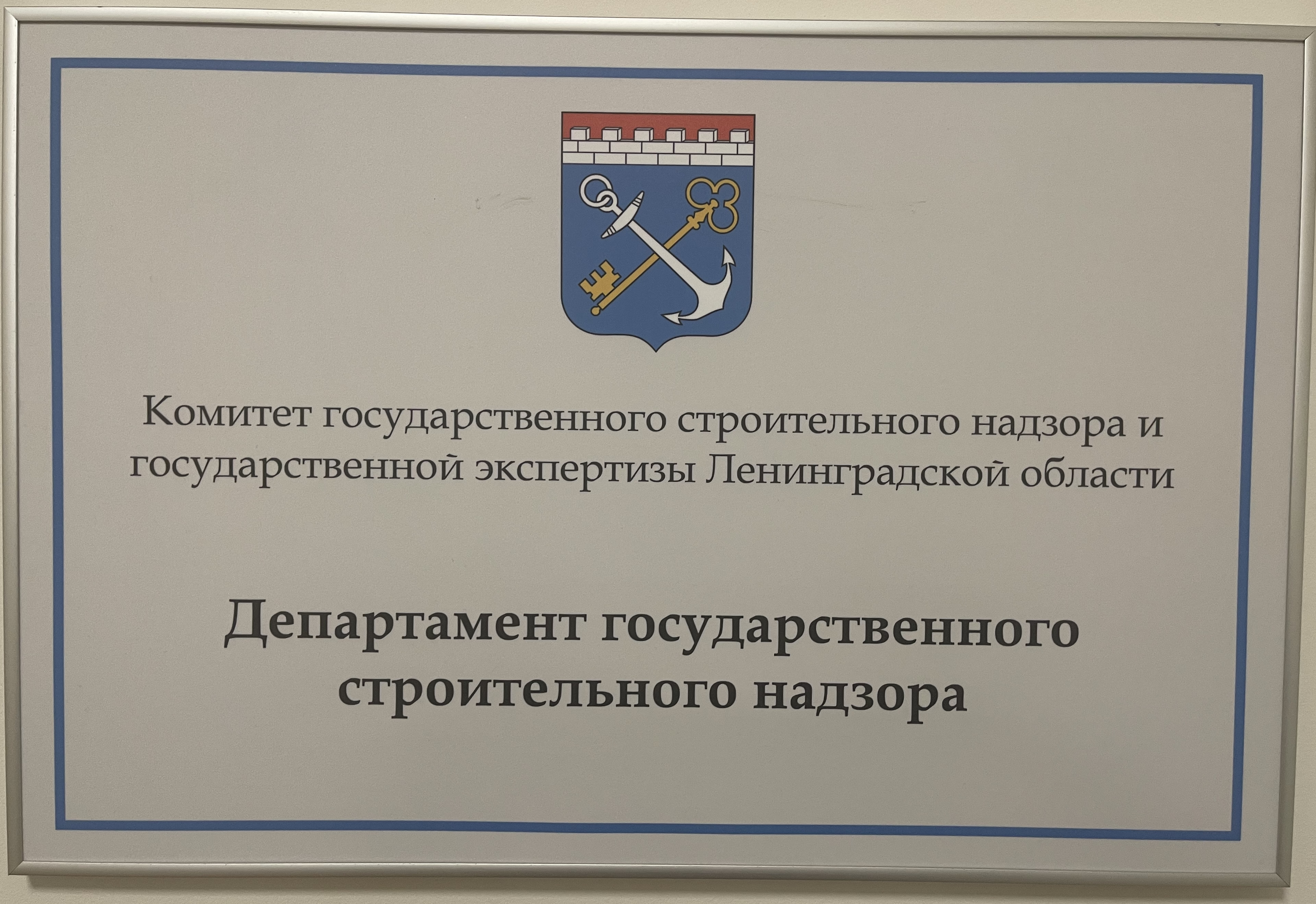 Комитет  государственного строительного надзора и государственной экспертизы Ленинградской области
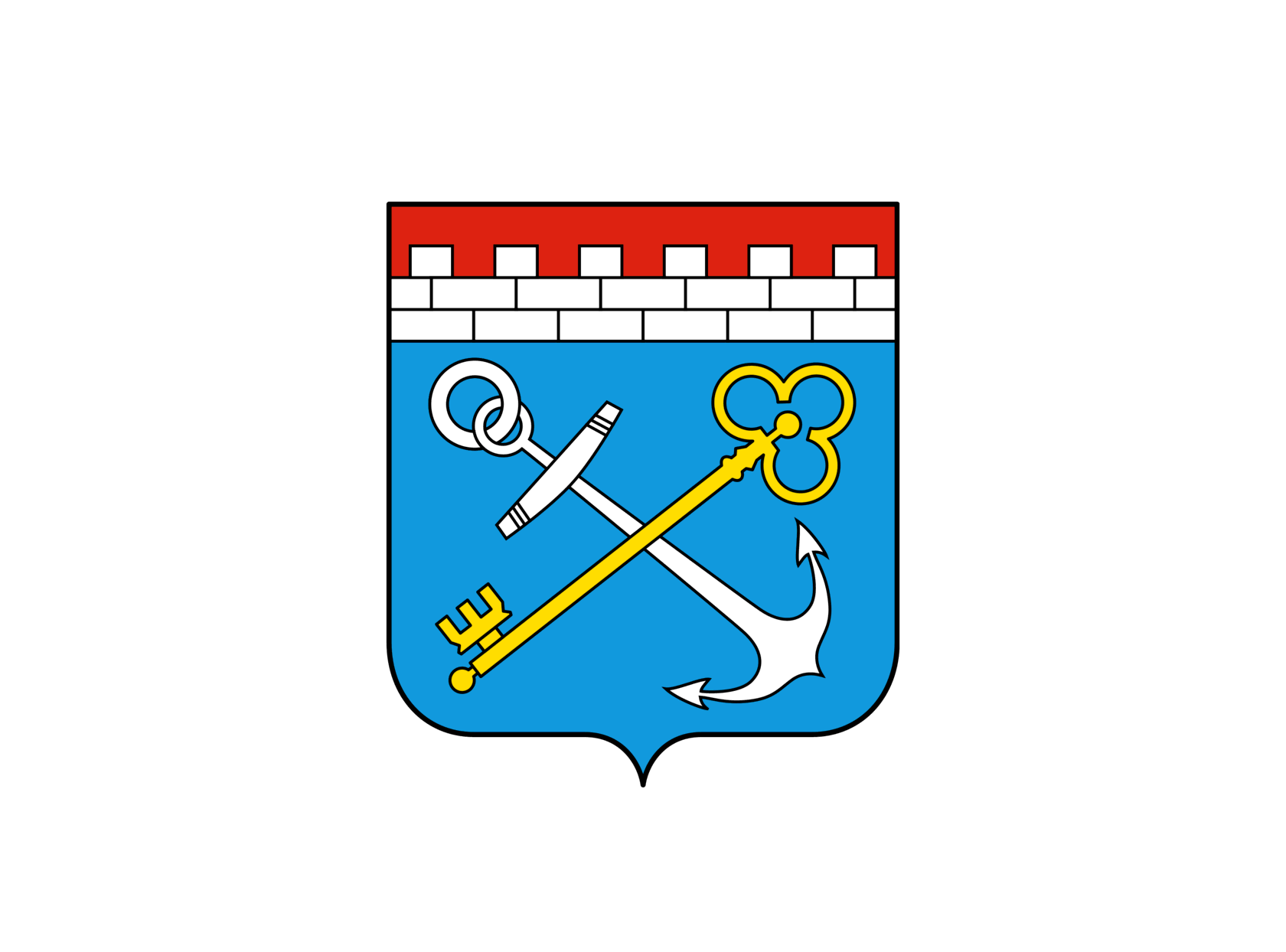 839
-5,5%
793
Количество объектов, в отношении которых осуществлялся региональный государственный строительный надзор
Комитет  государственного строительного надзора и государственной экспертизы Ленинградской области
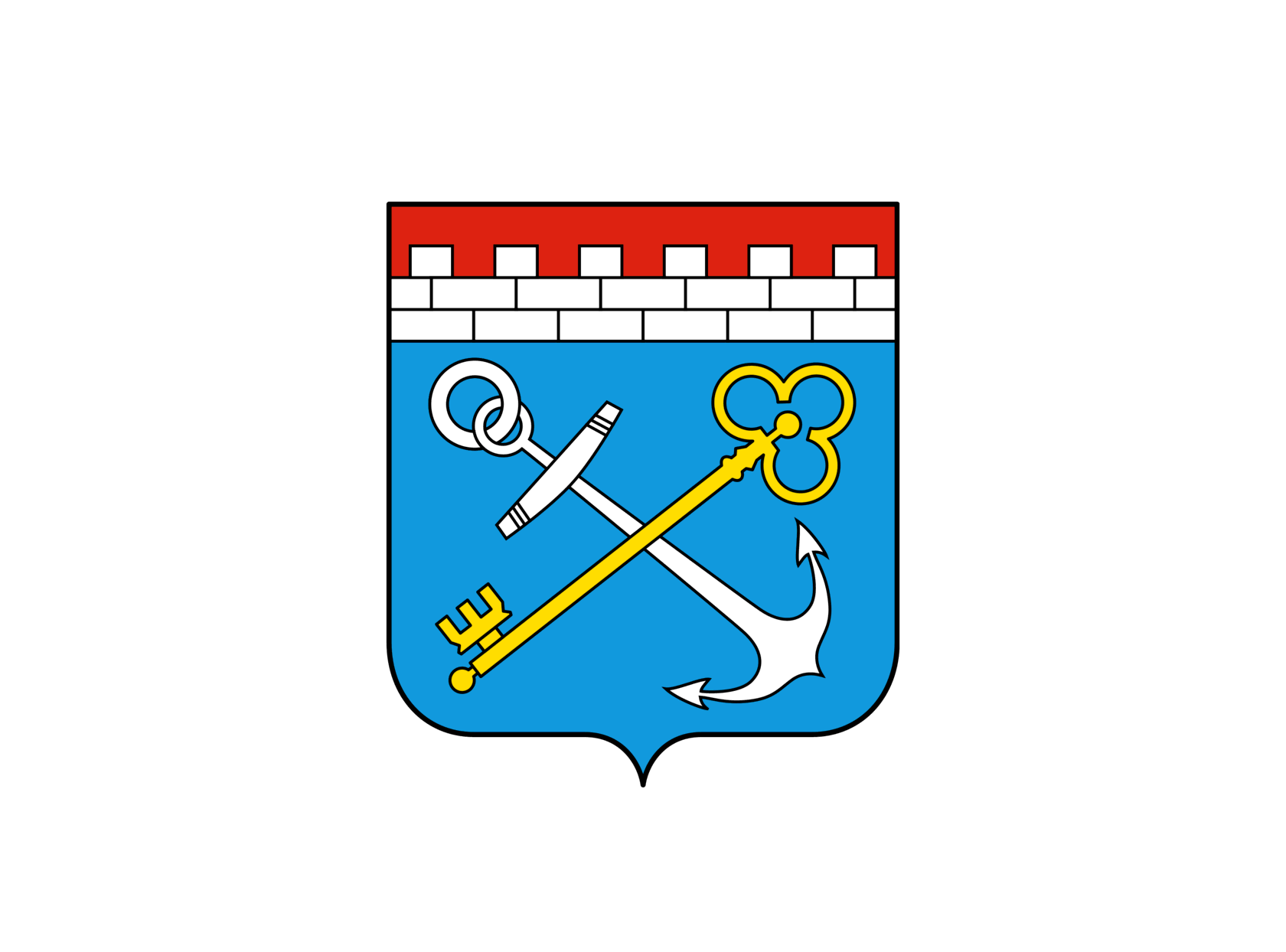 Всего: 793 объекта
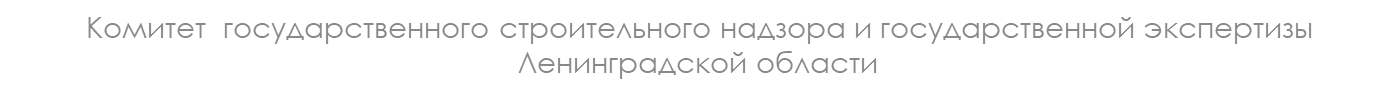 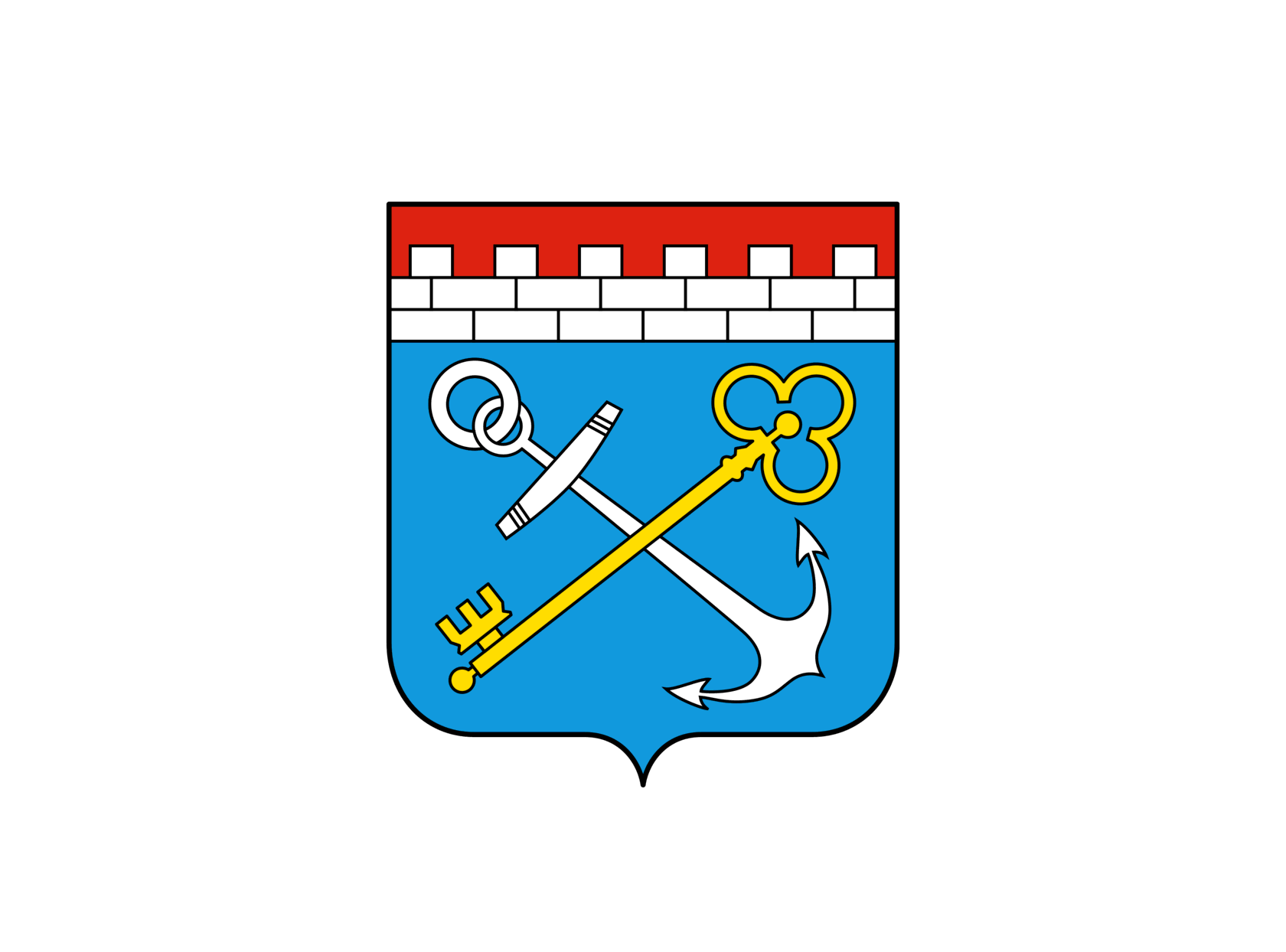 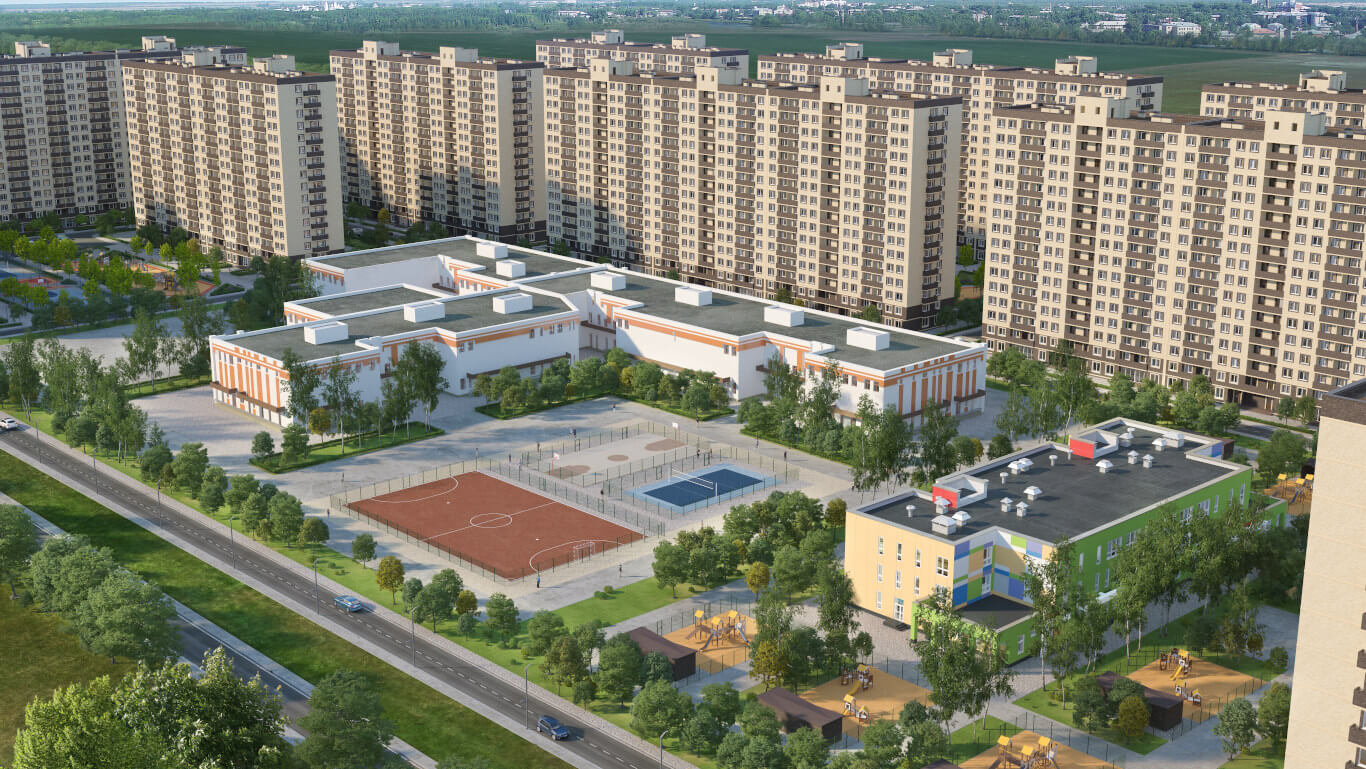 Комитет  государственного строительного надзора и государственной экспертизы Ленинградской области
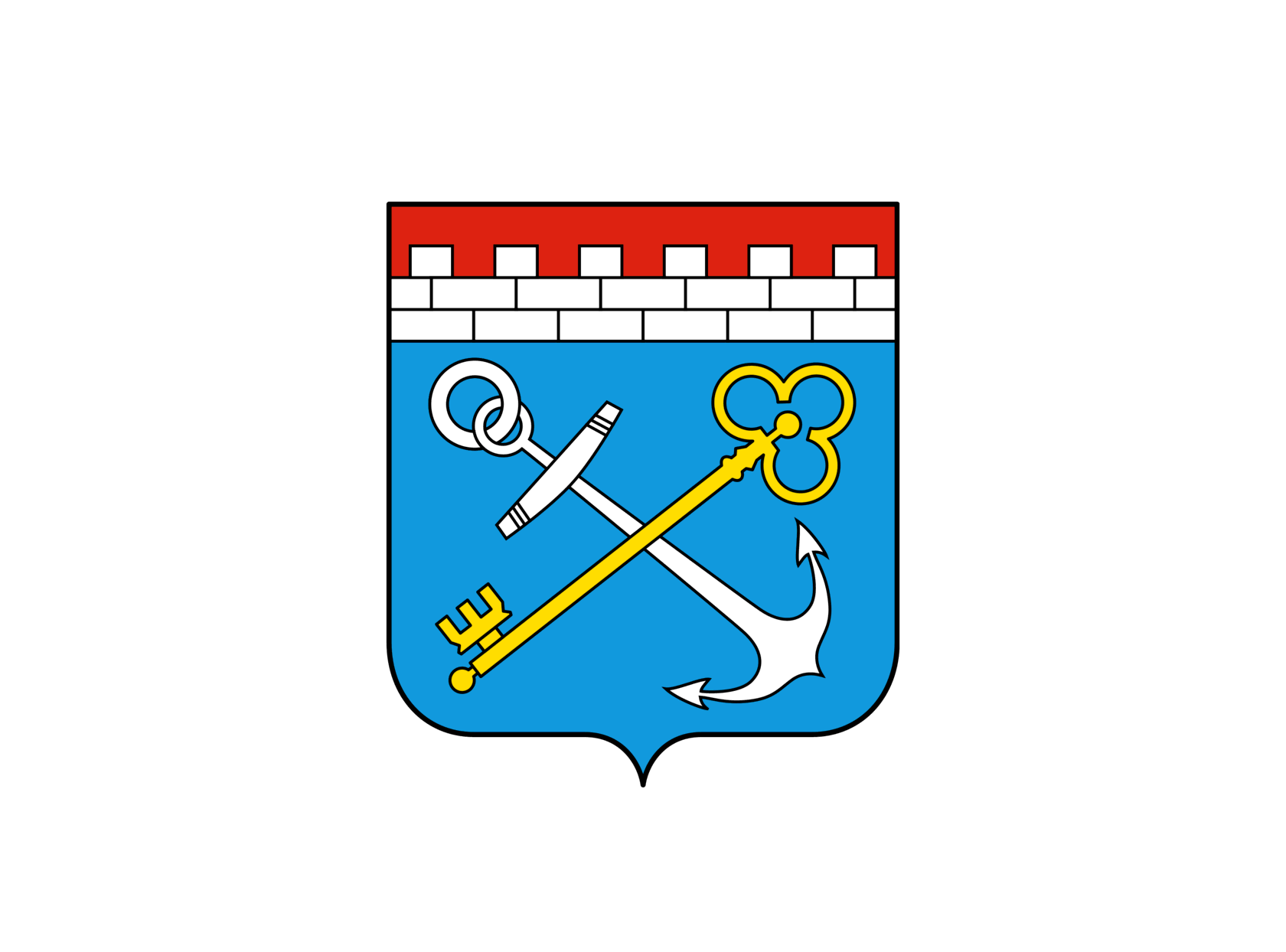 Количество выданных заключений о соответствии в период с 2019 по 2023 гг.
Количество выданных Решений об отказе в выдаче заключений о соответствии в период с 2019 по 2023 гг.
Комитет  государственного строительного надзора и государственной экспертизы Ленинградской области
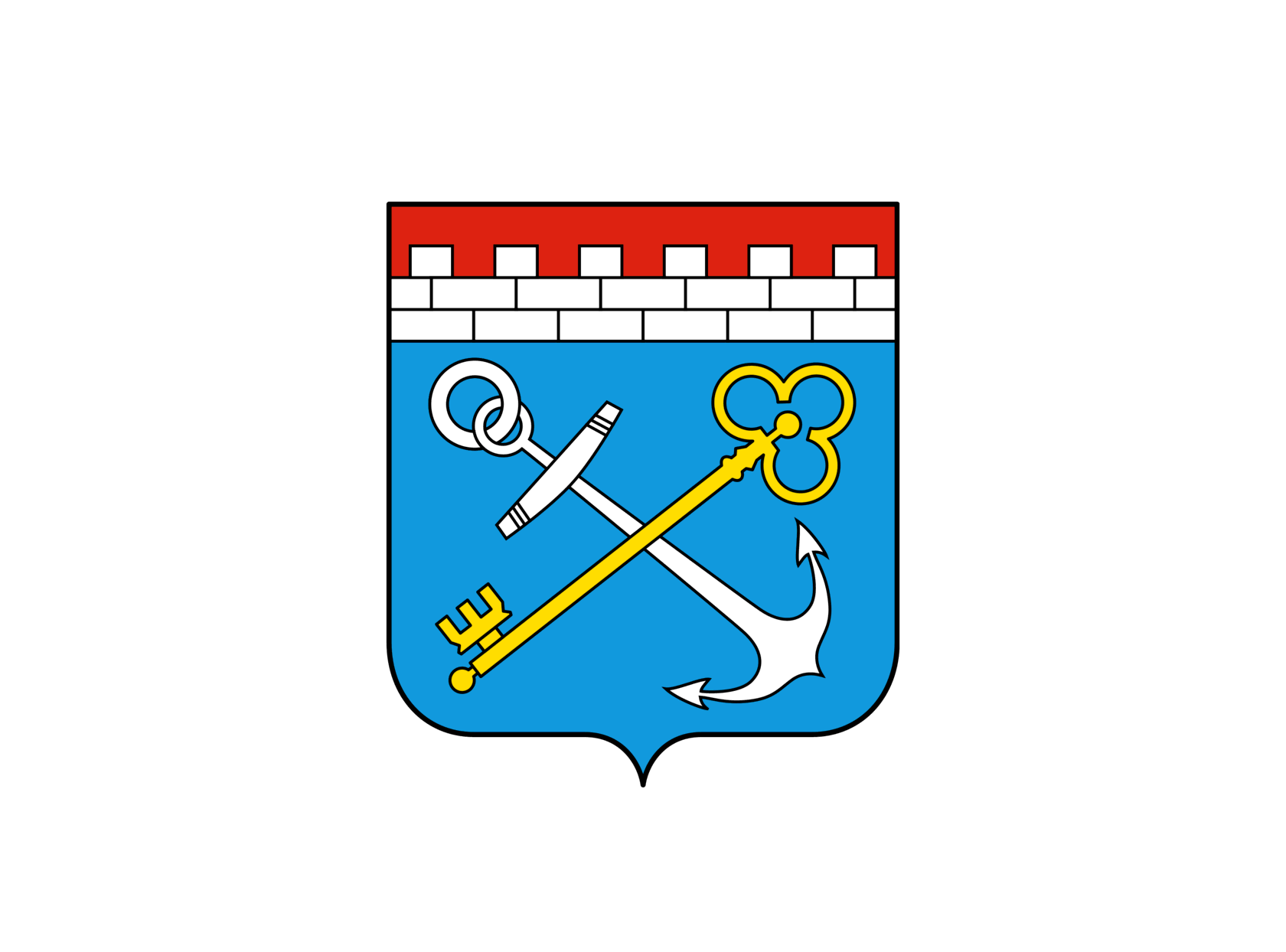 Количество выданных актов проверок по результатам проведенных проверок за период с 2019 по 2023 гг.
Комитет  государственного строительного надзора и государственной экспертизы Ленинградской области
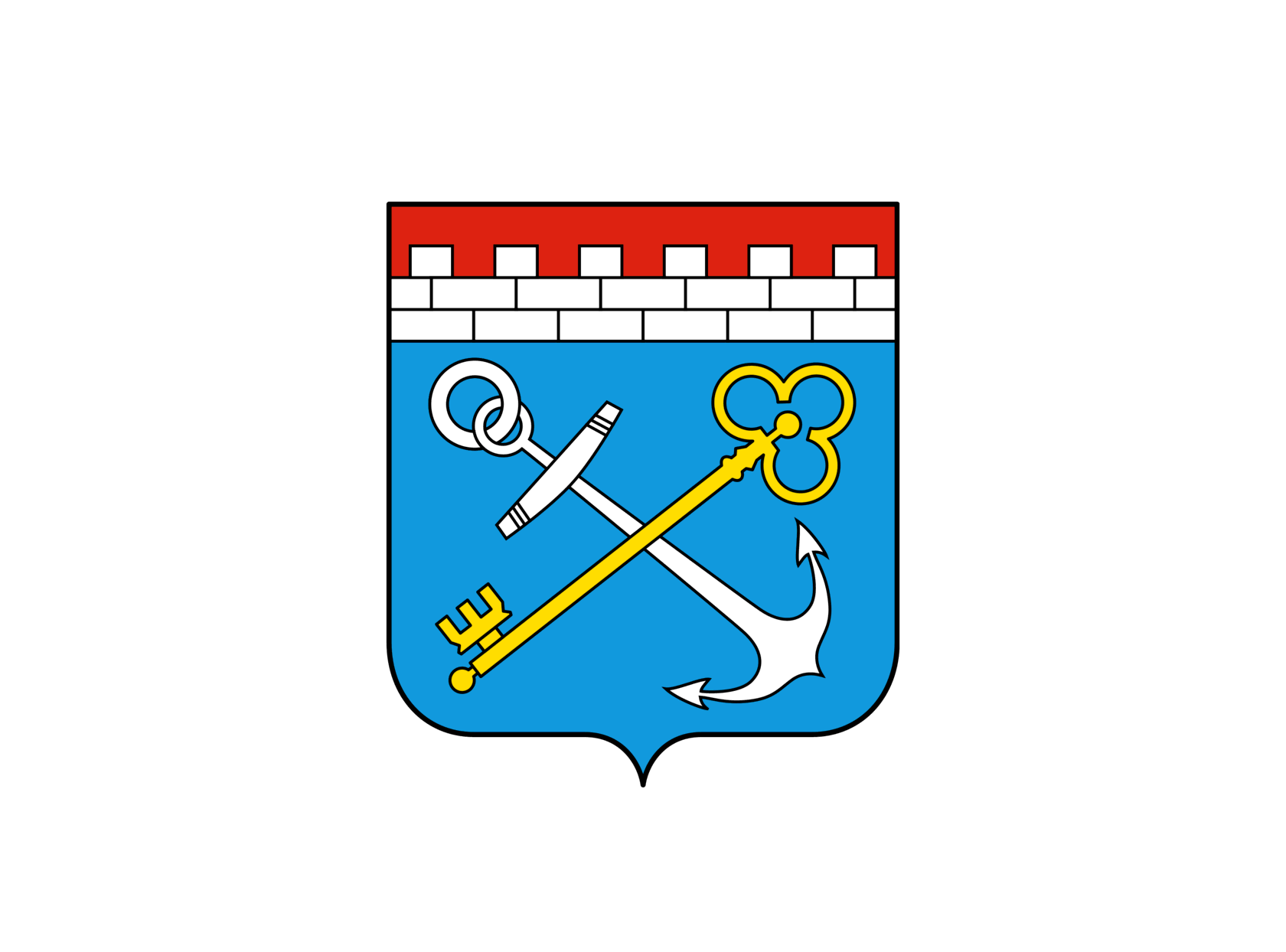 Количество предписаний об устранении нарушений за период с 2019 по 2023 гг.
Комитет  государственного строительного надзора и государственной экспертизы Ленинградской области
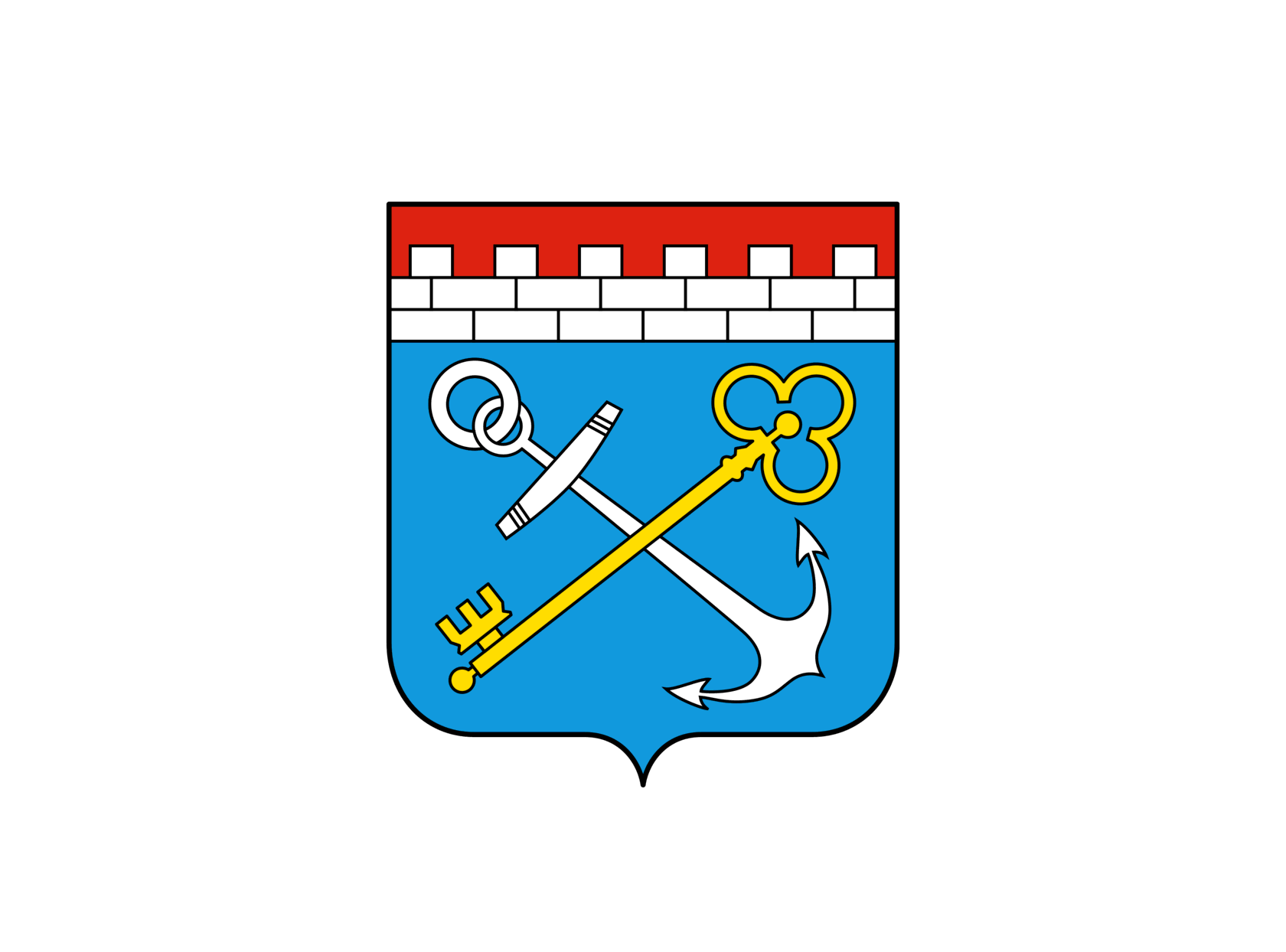 Количество уведомлений о выявлении самовольных построек за период с 2019 по 2023 гг.
Комитет  государственного строительного надзора и государственной экспертизы Ленинградской области
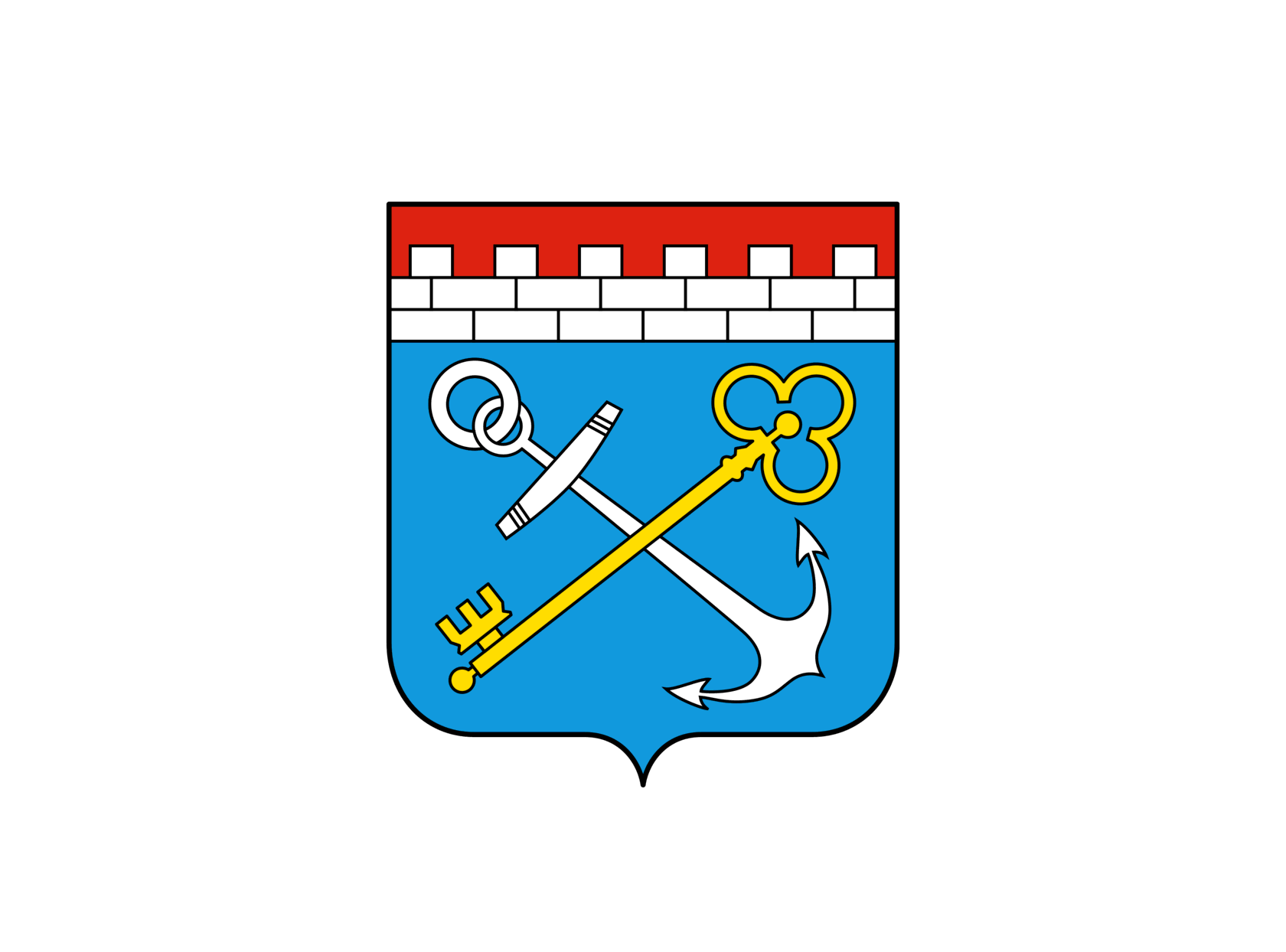 Количество предостережений о недопустимости нарушения обязательных требований за период с 2019 по 2023 гг.
Комитет  государственного строительного надзора и государственной экспертизы Ленинградской области
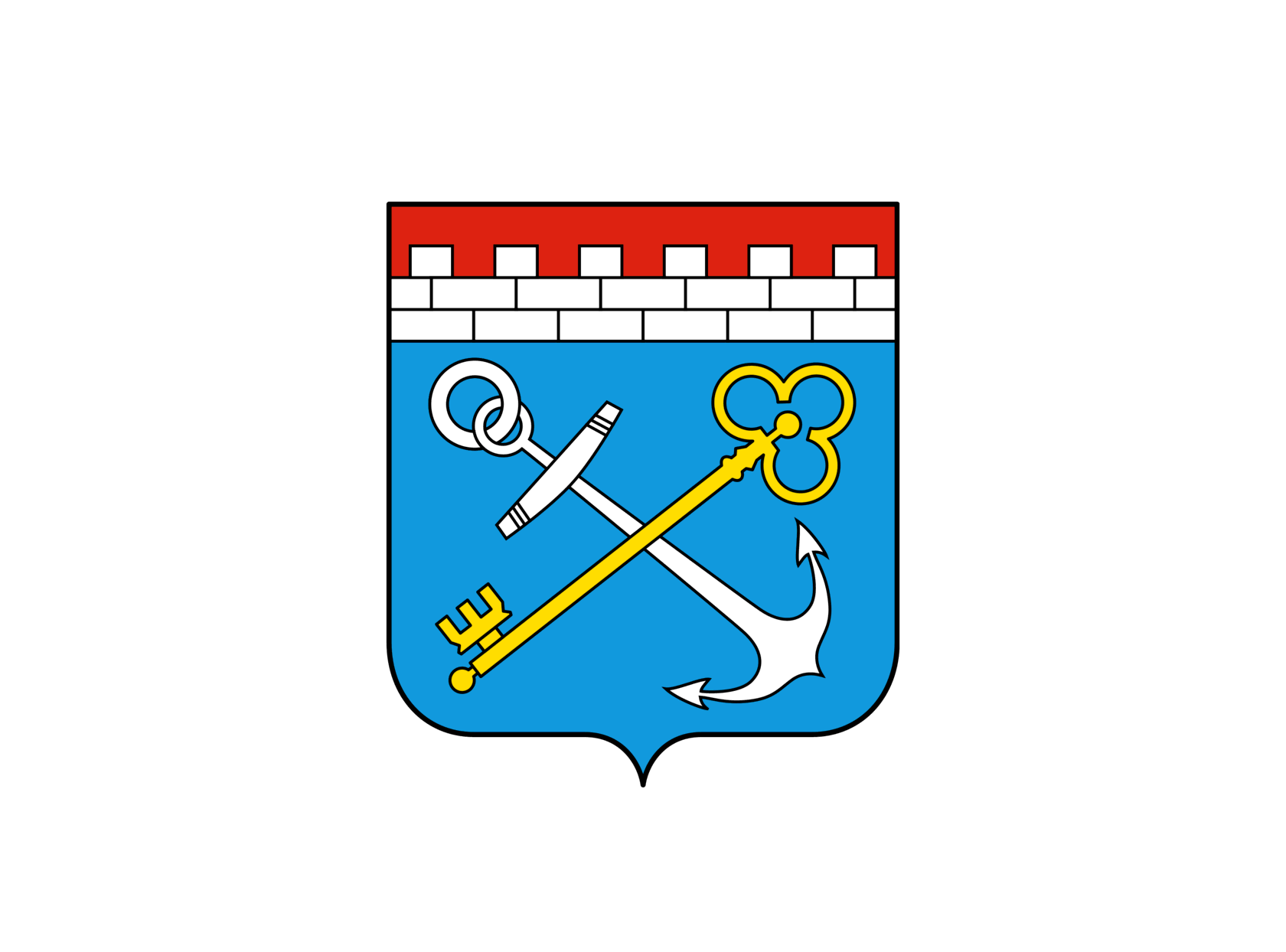 Комитет  государственного строительного надзора и государственной экспертизы Ленинградской области
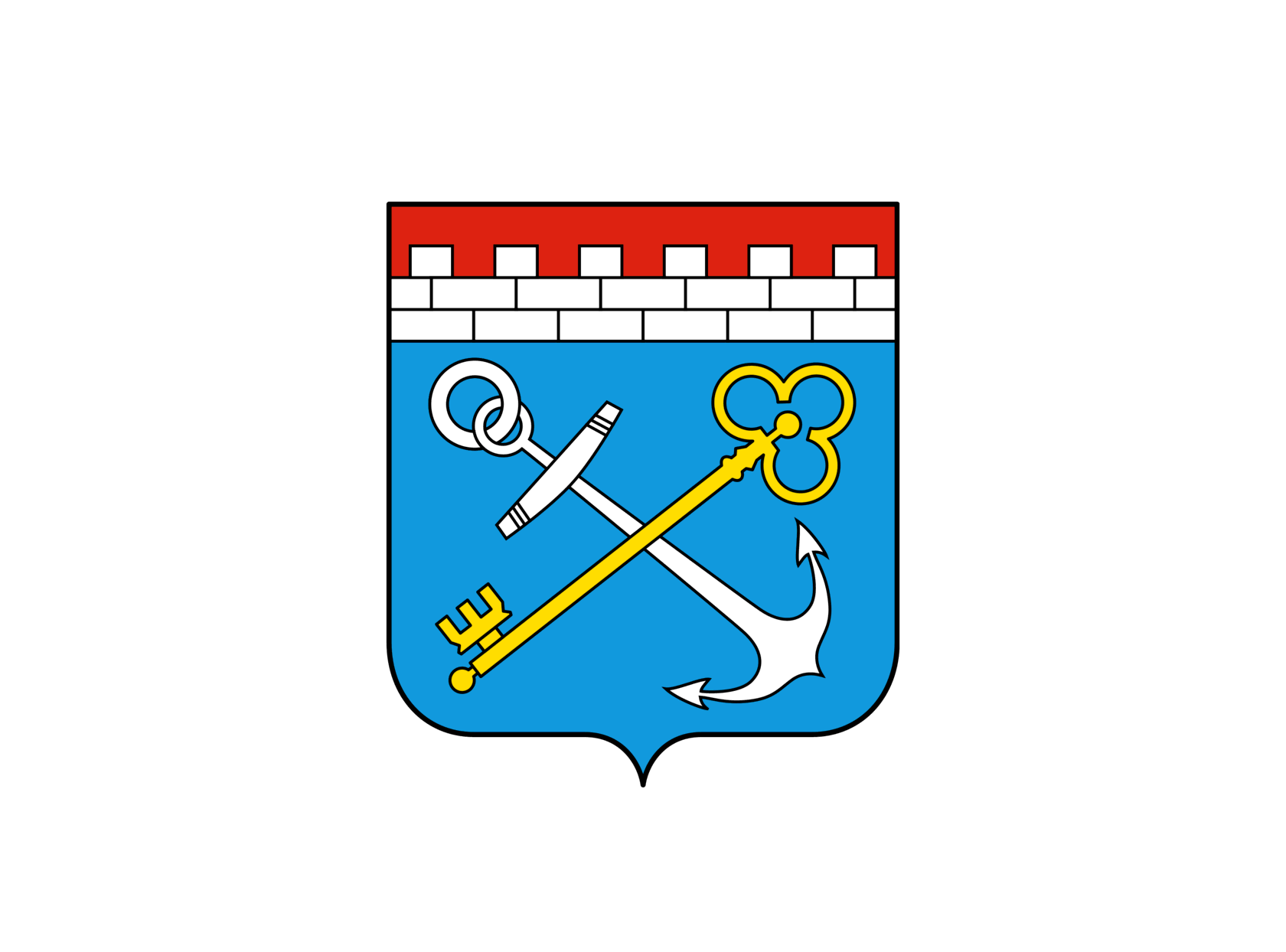 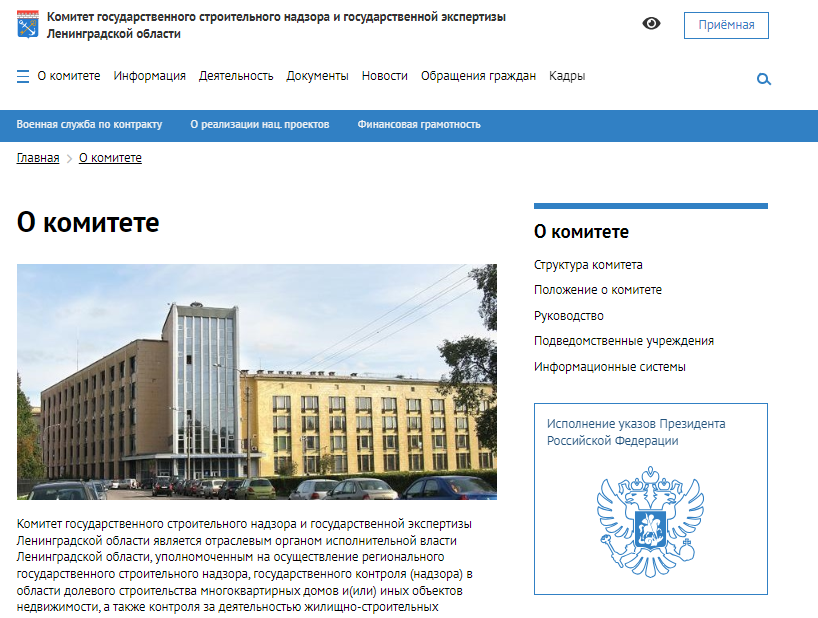 Комитет  государственного строительного надзора и государственной экспертизы Ленинградской области
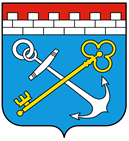 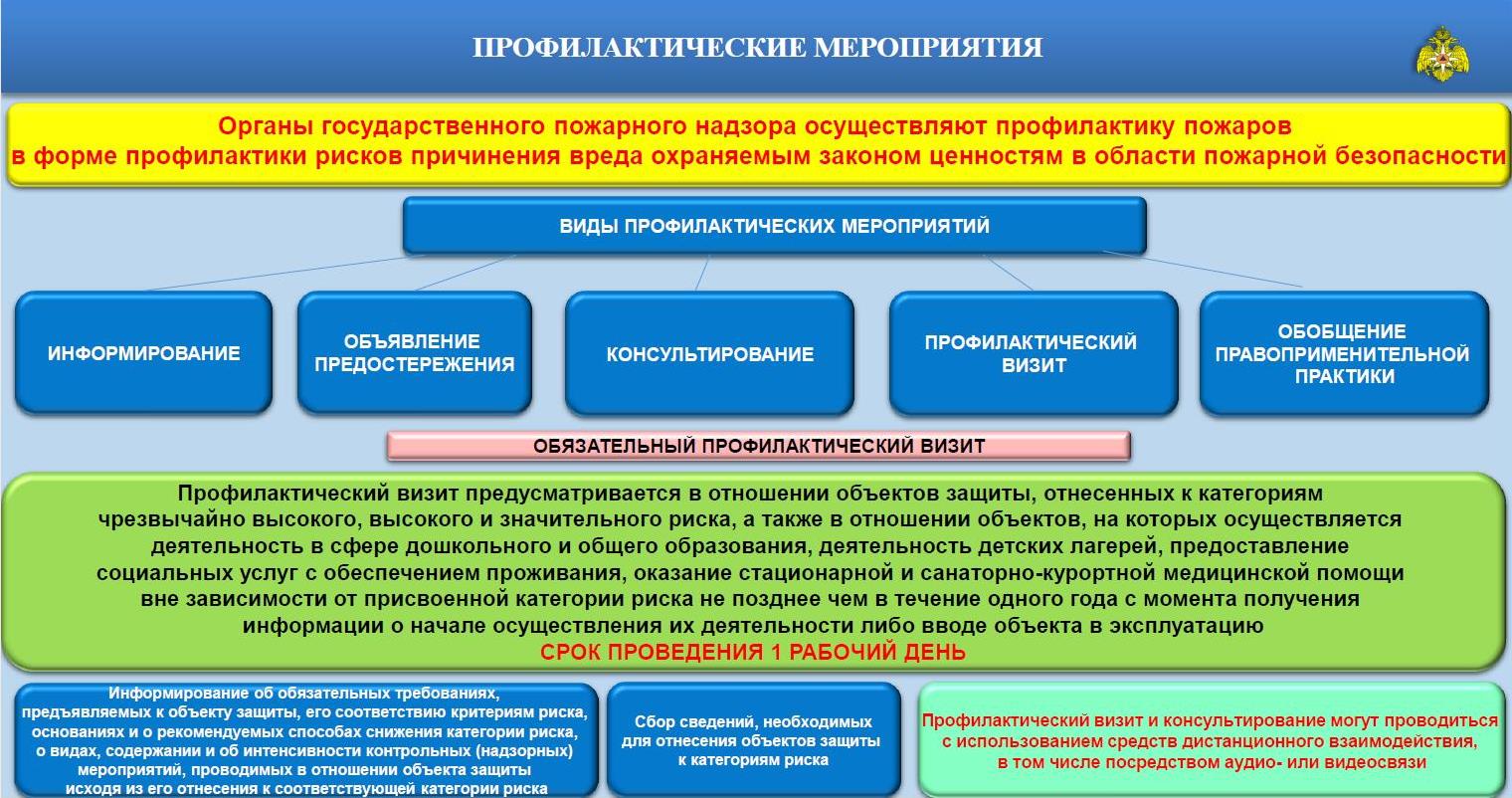 Комитет  государственного строительного надзора и государственной экспертизы Ленинградской области
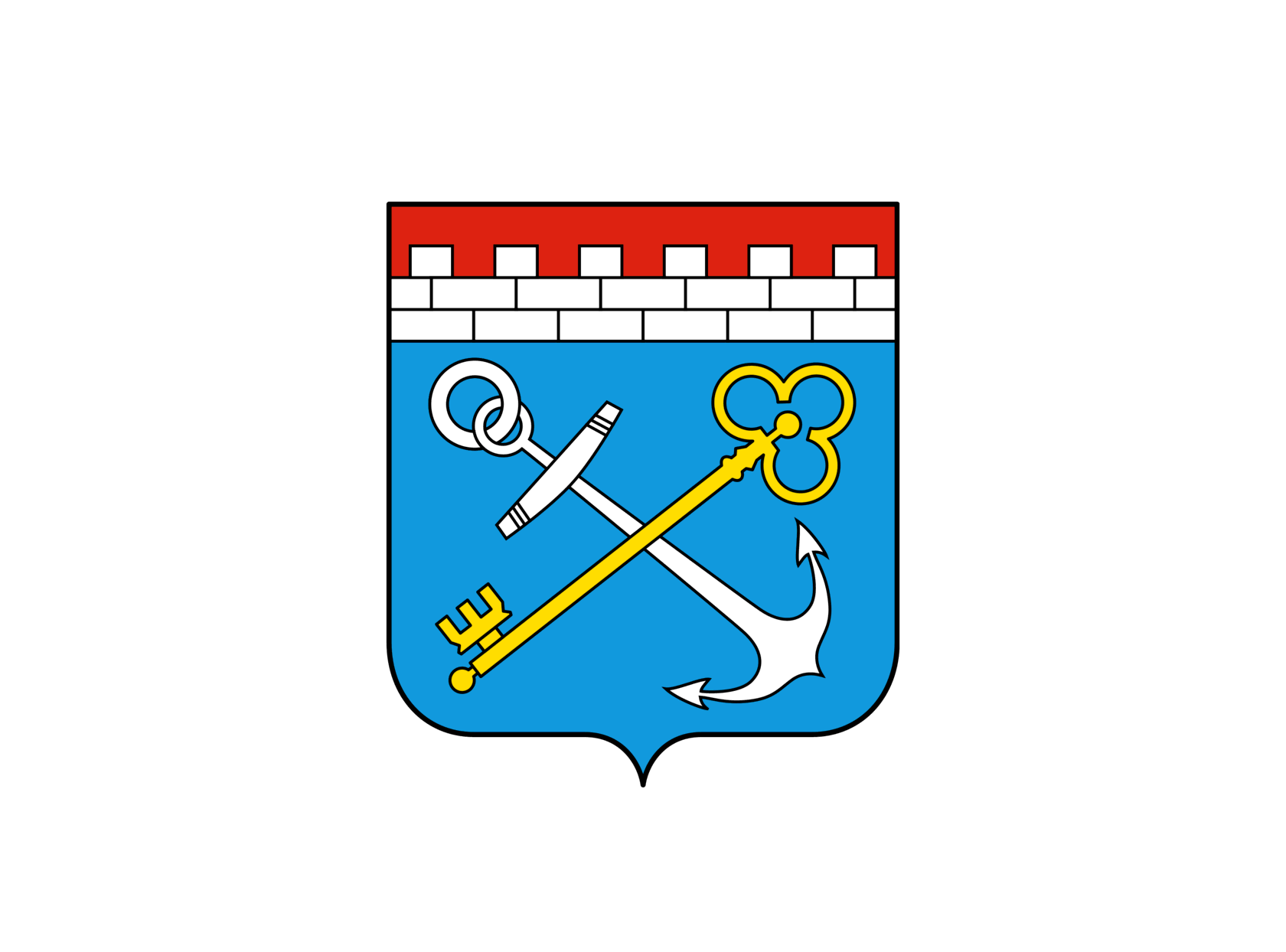 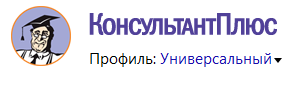 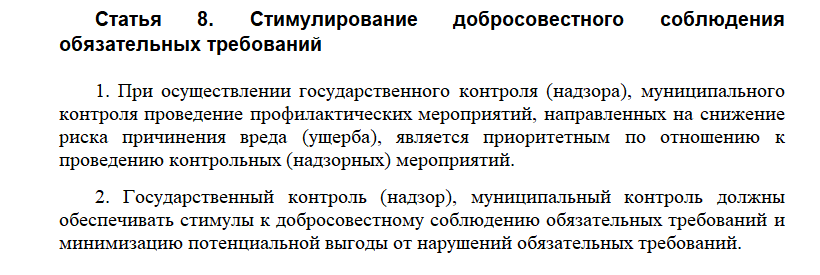 Комитет  государственного строительного надзора и государственной экспертизы Ленинградской области
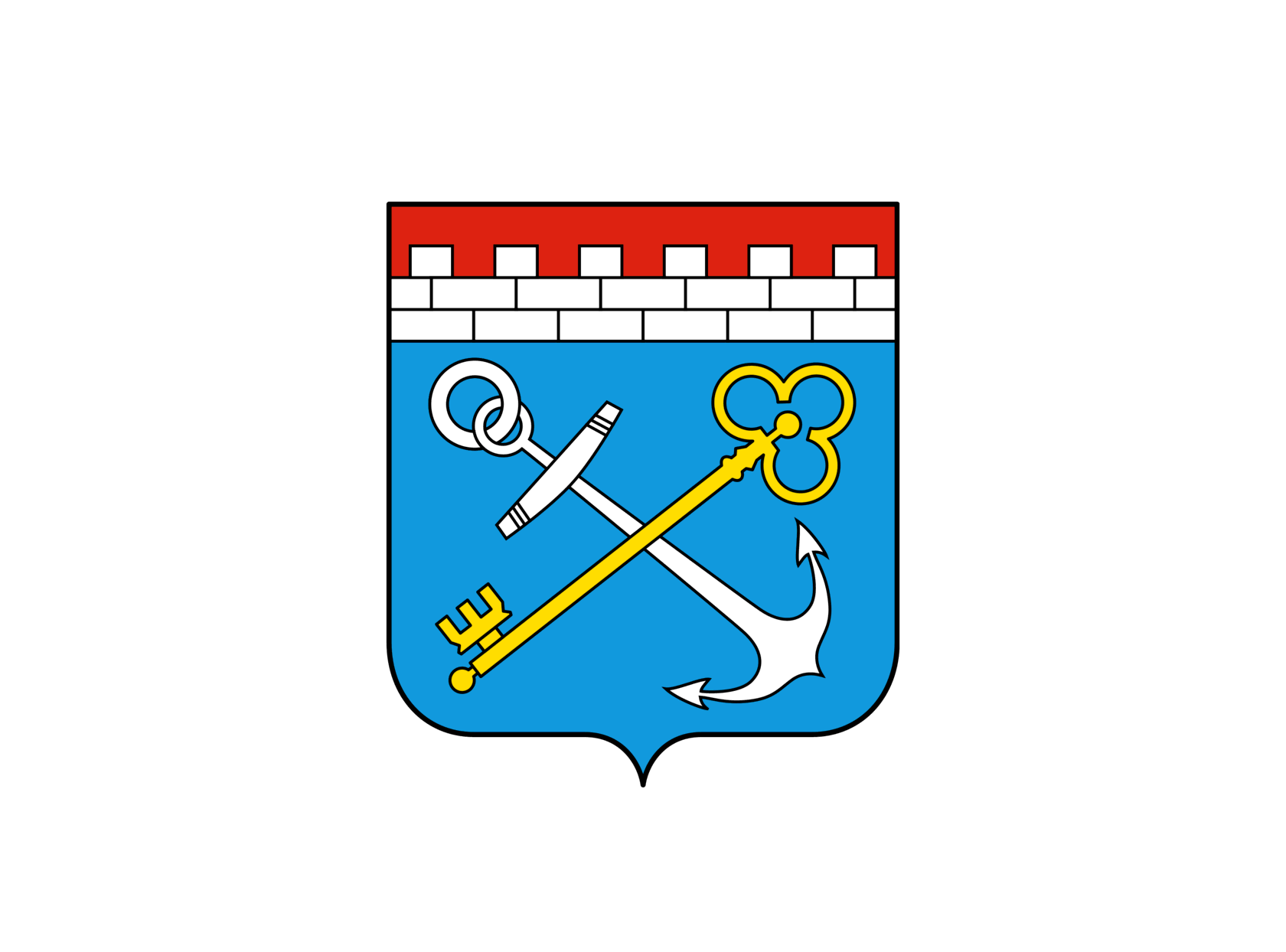 Планируемое количество выданных заключений о соответствии в 2024 году
Комитет  государственного строительного надзора и государственной экспертизы Ленинградской области
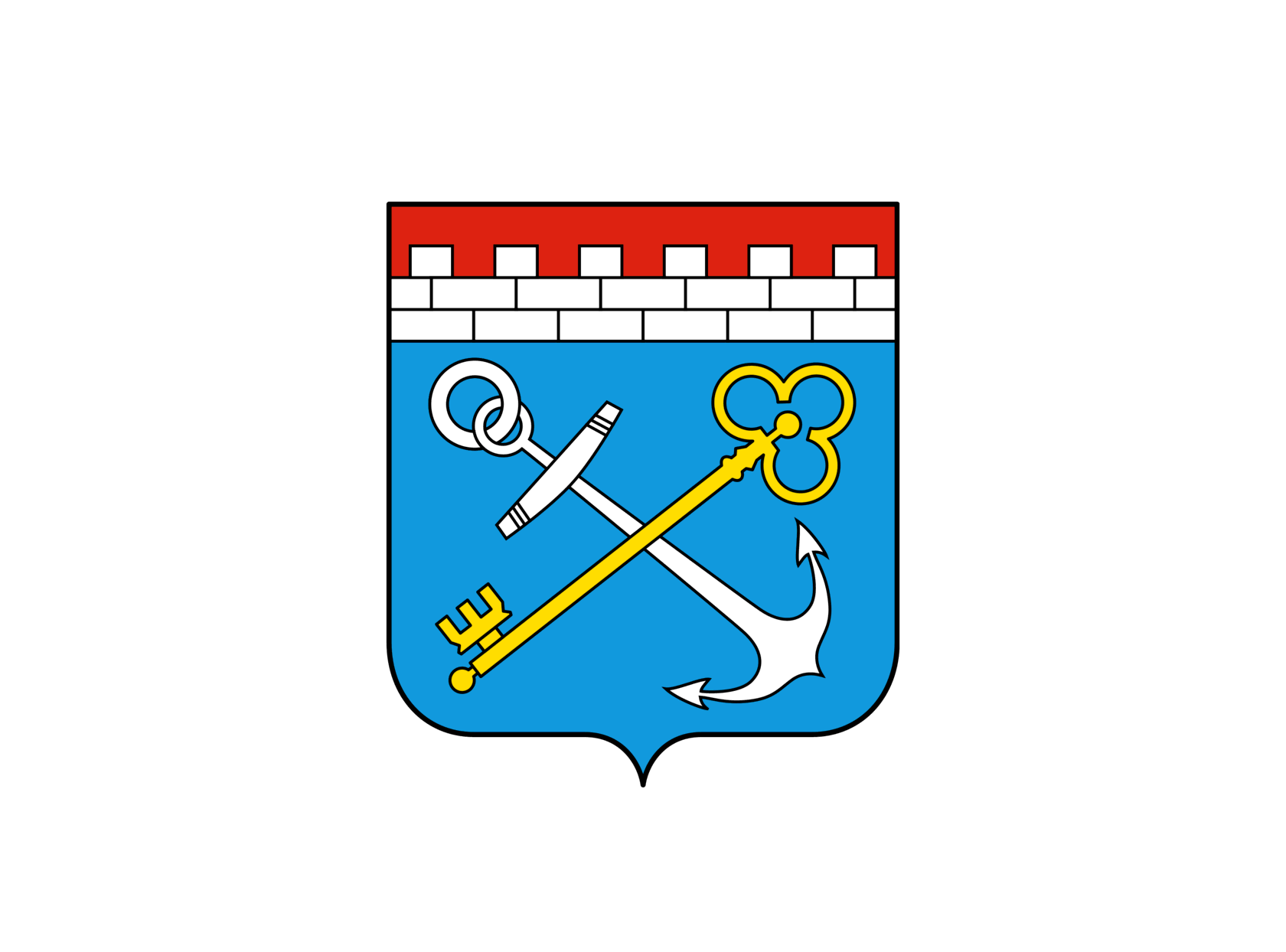 Благодарю за внимание